Accel Precalc
Unit #6: Graphs and Inverses of Trig Functions
Lesson 6: Graphs of Tangent and Cotangent
EQ: How do you use the values from the unit circle to create the graphs of tangent and cotangent?
In Class Activity: Handout: Graphing Tangent and 
                                                       Cotangent
Graphing f(x)=tan(x)
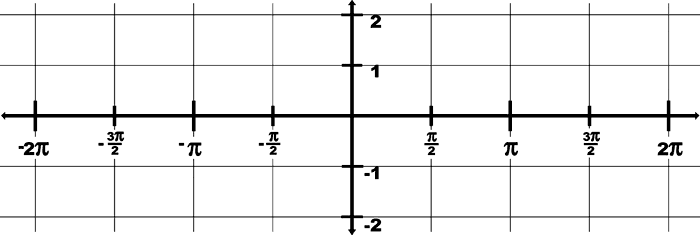 (-7π/4, 1 )
-1
(-5π/4, -1 )
(-π, 0 )
0
(-3π/4, 1 )
1
Vert Asymp
Undefined
-1
(-π/4, -1 )
(0, 0 )
0
1
(π/4, 1 )
Undefined
Vert Asymp
(3π/4, -1 )
-1
(π, 0 )
0
1
(5π/4, 1 )
Vert Asymp
Undefined
-1
(7π/4, -1 )
(2π, 0 )
0
Facts to know about the tangent function:
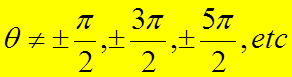 The domain is _______________
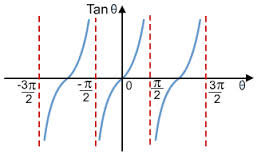 (-, )
2. The range is __________
3. Tangent is symmetric to the _______, therefore it is an  ____ function.
origin
odd

180
4.  Tangent cycles every ____ or ___˚.
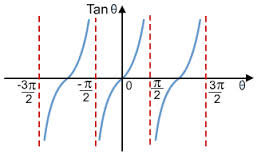 The x-intercepts are _____________   (List 4)
0
6.   The y-intercept is ______
7.  The asymptotes occur at ______________ (list 4)
Graphing f(x) = cot (x)
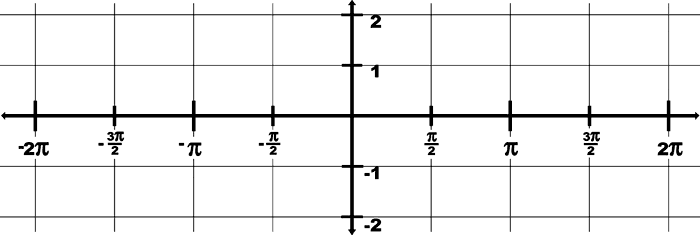 (-3π/2, 0 )
-1
(-5π/4,-1 )
Undefined
Vert Asymp
(-3π/4, 1 )
1
(-π/2, 0 )
0
(-π/4,-1 )
-1
Undefined
Vert Asymp
(π/4, 1 )
1
(π/2, 0 )
0
(3π/4,-1 )
-1
Vert Asymp
Undefined
(5π/4, 1 )
1
0
(3π/2, 0 )
(7π/4,-1 )
-1
Vert Asymp
Undefined
Facts to know about the cotangent function:
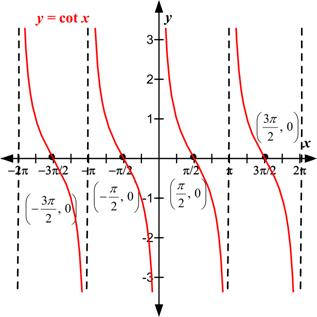 The domain is _______________
(-, )
2. The range is __________
3. Cotangent is symmetric to the _______, therefore it is an  ____ function.
origin
odd

180
4.  Cotangent cycles every ____ or ___˚.
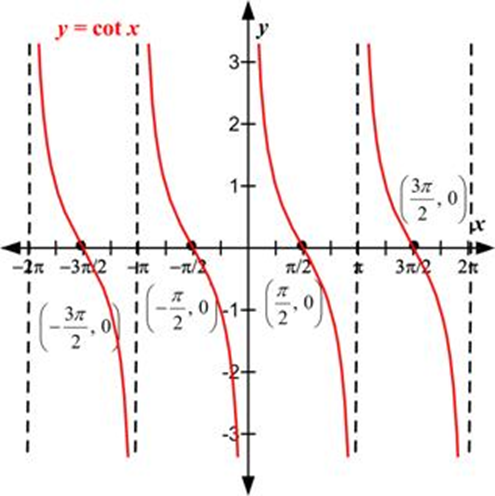 The x-intercepts are _____________   (List 4)
none
6.   The y-intercept is ______
7.  The asymptotes occur at ______________ (list 4)
Transformations of the Tangent
and Cotangent Functions
1. y = tan(x - /2)
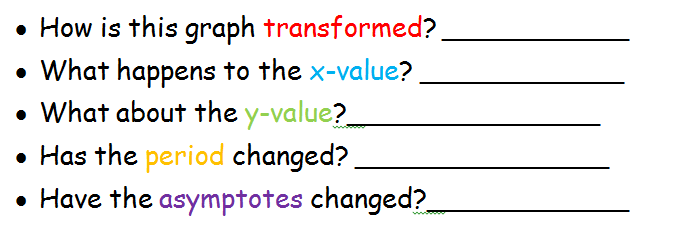 Horizontal Shift Right
Add /2
No change
No change
Move right /2
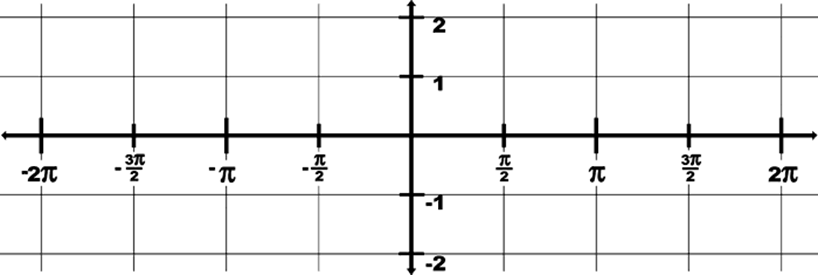 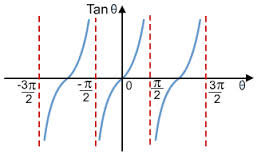 2. y = -2tan(x)
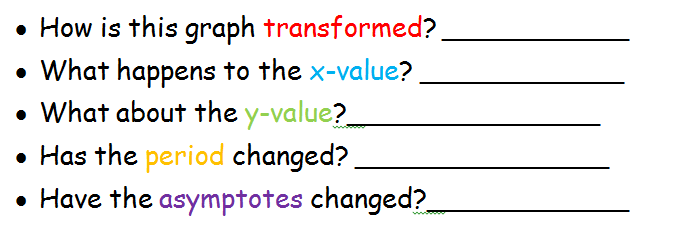 Reflect and Vertical Stretch
nothing
Negate and double
No change
No change
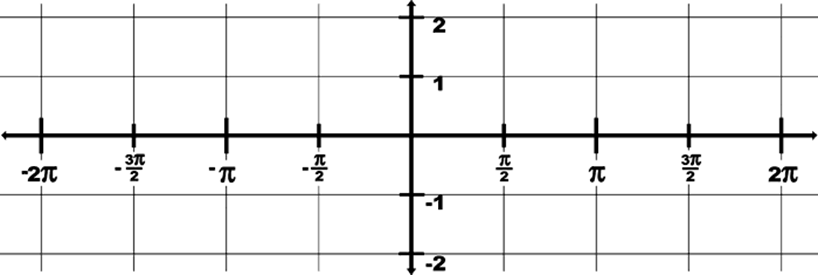 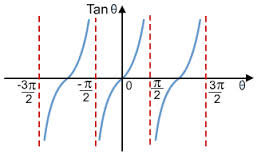 3. y = cot(x) + 1
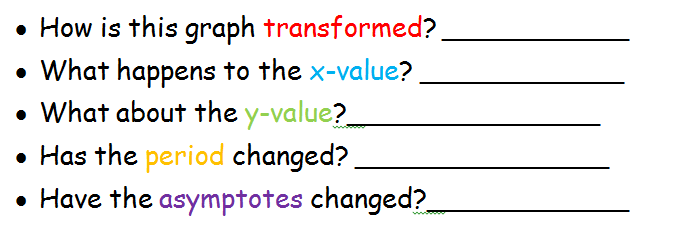 Vertical Shift up
nothing
Add 1
No change
No change
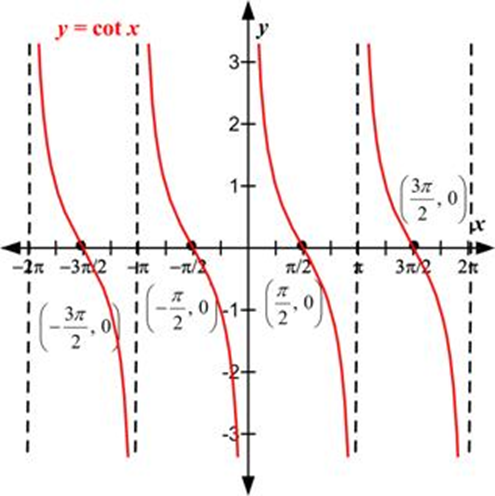 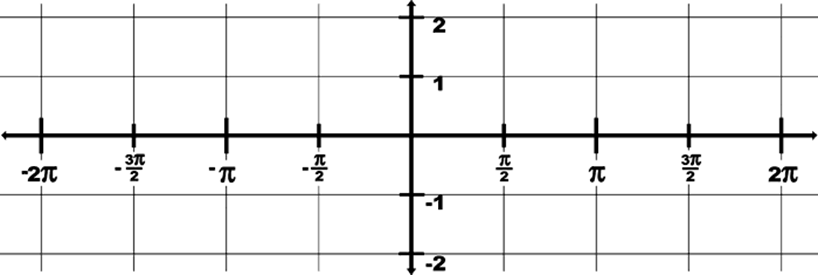 4. y = cot(2x)
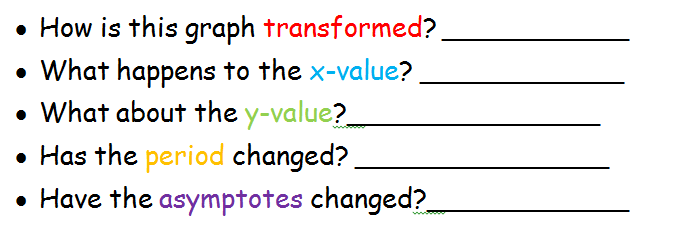 Horizontal Shrink
Divide by 2
No change
Divide by 2
Divide by 2
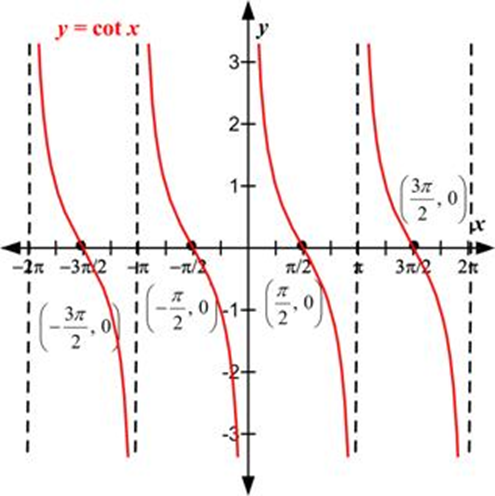 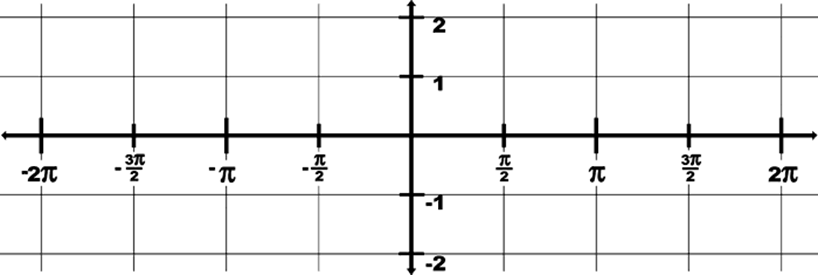 Assignment:  

PW #1 Graphing Tangent and Cotangent
PW #2 Graphs of Tangent, Cotangent, Secant, and
            Cosecant
Pre-calculus Worksheet Tangent and Cotangent